Clothing Technology and Production Methods in the Context of Sustainability
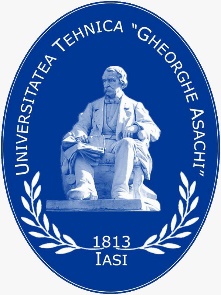 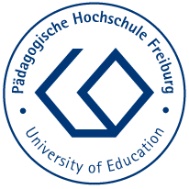 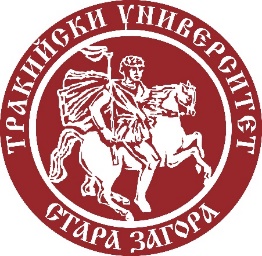 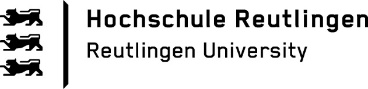 Learning Objectives
After this lecture you should be able to: 
Describe sustainable manufacturing system.
Characterize the functional sportswear.
Describe new technologies in functional sportswear.
Describe assembling technologies for functional sportswear.
Understand the design and clothing technology for disassembly.
Fashion DIET
2
Sustainable manufacturing system
What is sustainable manufacturing system
What is the purpose of a sustainable product system?
Which necessitates the implementation of a sustainable product system
What is the way to move towards sustainable production
Fashion DIET
3
Problems
Sustainable Production System
Pollution and waste problem.
Consumption of non-recyclable resources (oil, for example). 
Rapid growth in world population (which implies a growth in demand, both production and consumption).
Functions for Sustainability
Economically sustainable. 
Socially sustainable. 
Sustainable with the environment.
Fashion DIET
4
SUSTAINABLE APPAREL PRODUCTION
SUSTAINABLE TEXTILE RAW MATERIALS AND MANUFACTURING PROCESSES FOR APPAREL MANUFACTURE;
ENVIRONMENTAL AND SOCIAL ASSESSMENT OF APPAREL MANUFACTURING;
SUSTAINABILITY AND CONSUMPTION BEHAVIOR OF THE APPAREL INDUSTRY;
ASSESSMENT OF SUSTAINABLE APPAREL PRODUCTION;
SUSTAINABILITY AND FASHION.
Fashion DIET
5
Big data
Technology trends in the apparel industry for sustainability
Blockchain technology
Technology for manufacturing
Design technology
Technology for sustainability
Wearable Technology
Fashion DIET
6
New manufacturing technologies enable the apparel industry to move from labor-intensive production to capital-intensive production.
Technology trends in the apparel industry for sustainability
New manufacturing technology include faster production, less waste, restoring and localization of production nearer to market and lower carbon footprints.
New manufacturing technology solutions include:
innovations to sewing machines
sewing robots
stitch-free clothing
3D printing
digital textile printing
Fashion DIET
7
What does functional clothing mean?
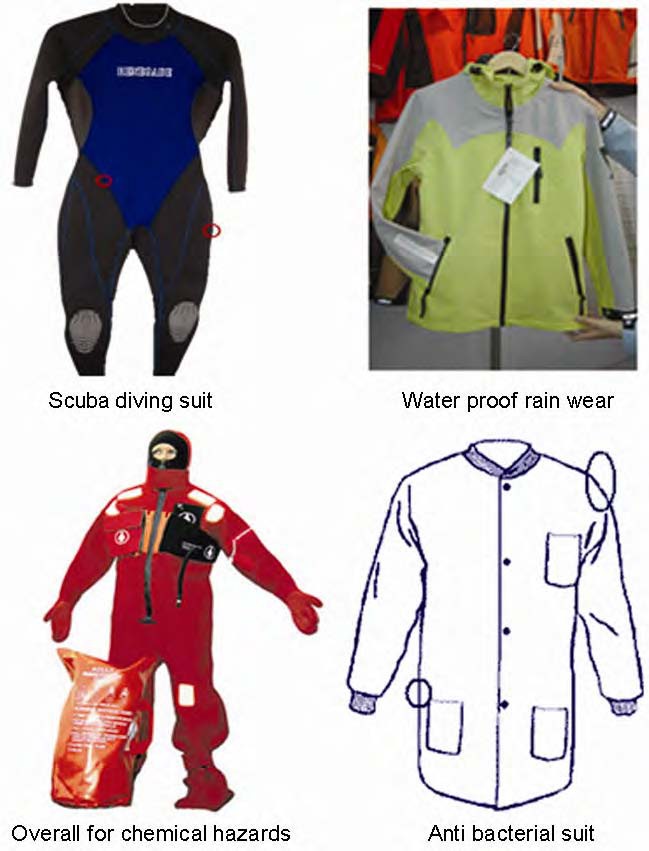 Designed to be practical and useful rather than attractive.
Designed  especially  with  their needs in mind 
Garments and accessories that protect the body or increase physical body function, to achieve  a high  degree of mobility, thermal  comfort, etc.
Examples of functional clothing
CC BY Prabir Jana (2011), source: https://www.researchgate.net/publication/297687236_Assembling_technologies_for_functional_garments-An_overview
8
[Speaker Notes: Prabir Jana. 2011. Indian Journal of Fibre and Textile Research 36 (4): 380-387]
What is specific about functional sportswear
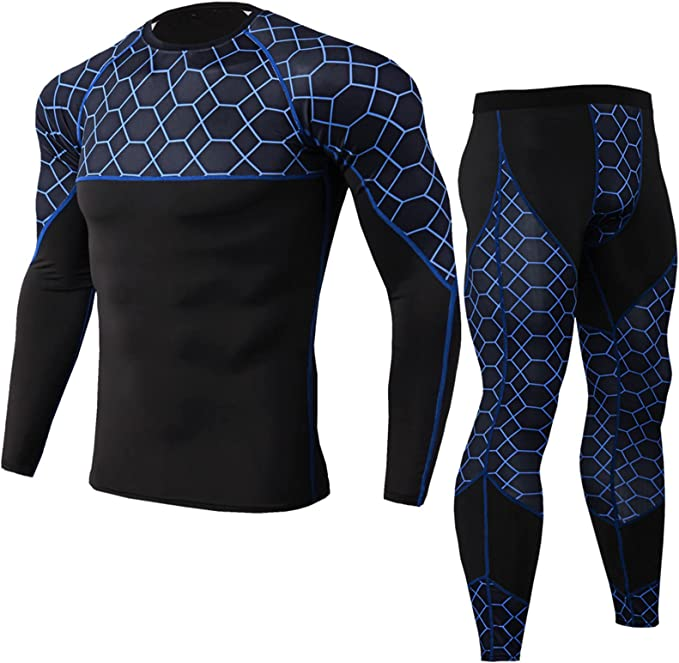 Garments to meet specific functional requirements, which will depend on the sport and its environment, as well as the construction, mechanical, physiological and/or aerodynamic characteristics and form of the clothing
Functional garments in this section are used to enhance the functionality of Sportsperson by providing a high level of breathability, moisture/vapor transfer, heat insulation, wind proofing, waterproofing, and/or UV protection depending upon the sport and environment requirements.
Source:
https://m.media-amazon.com/images/I/71BIoZpHtwL._AC_UX679_.jpg
Fashion DIET
9
Many innovations in specialized clothing technology (for the military, police uniforms, mountaineering clothing, extreme sports, etc.) are gradually entering the production of leisure and even casual clothing.
New technologies in functional sportswear
PrimaLoft Technology
Sympatex membrane.
Polygiene technology
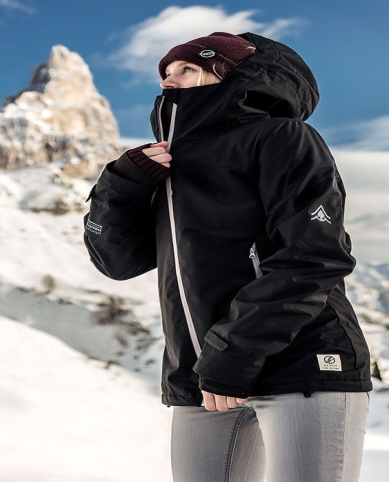 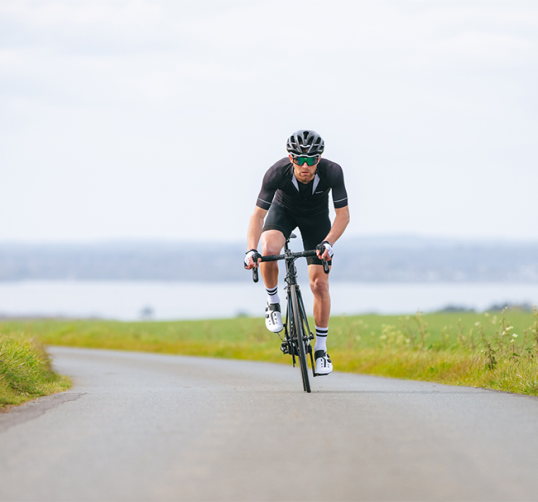 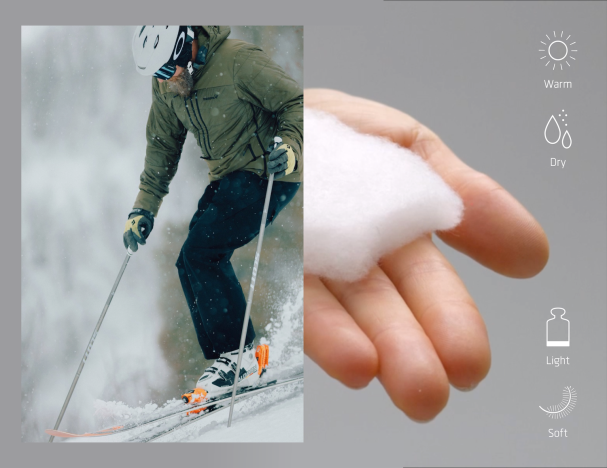 source: https://sewport.com/
fabrics-directory/sympatex-fabric
source: https://primaloft.com/
source: https://polygiene.com/buy-it/
Fashion DIET
10
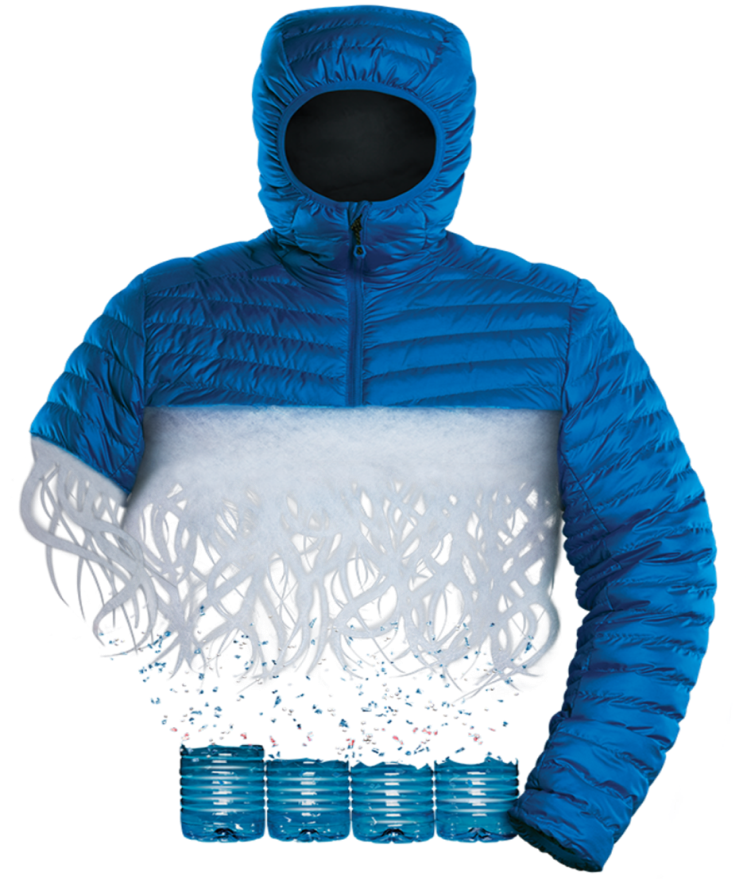 PrimaLoft Technology
The first synthetic insulation made from 100% recycled, biodegradable fibers
Technology  October 23, 2018
Developed over the last four years by PrimaLoft’s team of scientists and engineers, PrimaLoft achieved this textile breakthrough without altering the characteristics and performances of the insulation in any way.
It’s actually by nearly 50%. Apparently over 231,075kgs of carbon emissions have been avoided by PrimaLoft’s very creation of this technology.
11
Fashion DIET
Warmth without Bulk
Water Resistant
Benefits of Primaloft technology
4-Way Stretch
Breathable
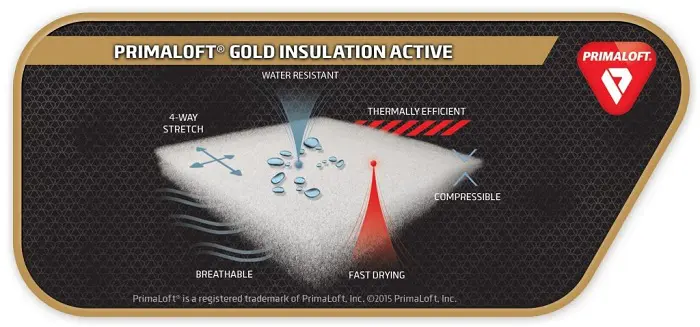 Packable & Lightweight
Superior Softness
Made from 45% post-consumer recycled content
Source: https://keelaoutdoors.com/primaloft/
Fashion DIET
12
Application
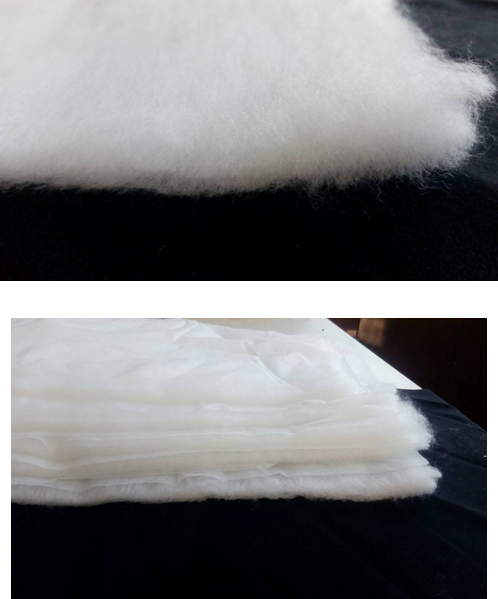 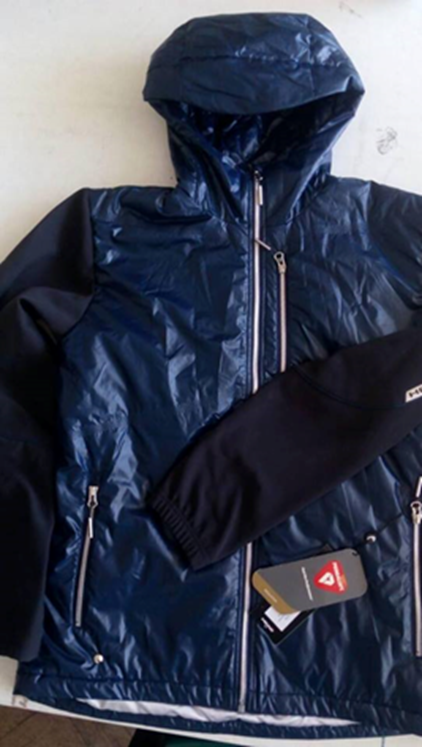 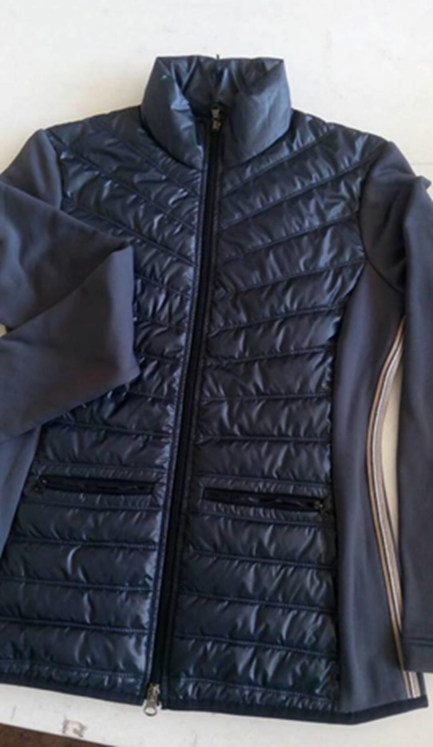 CC BY Penkova
Fashion DIET
13
BIOSTATIC
How it Works?
What are the benefits of Biostatic stays fresh technology?
Polygiene - STAYS FRESH TECHNOLOGY
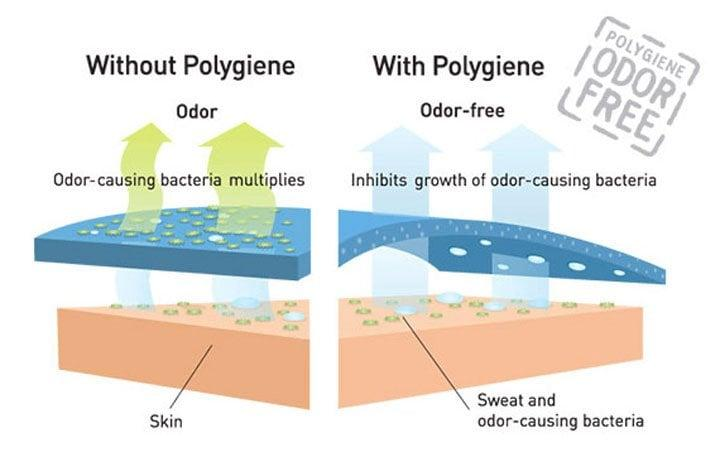 What is Biostatic stays fresh technology and how does it work?
Are there any effects when worn next to skin?
Application
Does it have any environmental approvals?
Can Polygiene® treated garments be recycled?
Source: ttps://ultralightoutdoorgear.co.uk/polygiene-technology-i130
Fashion DIET
14
ODOR CRUNCH
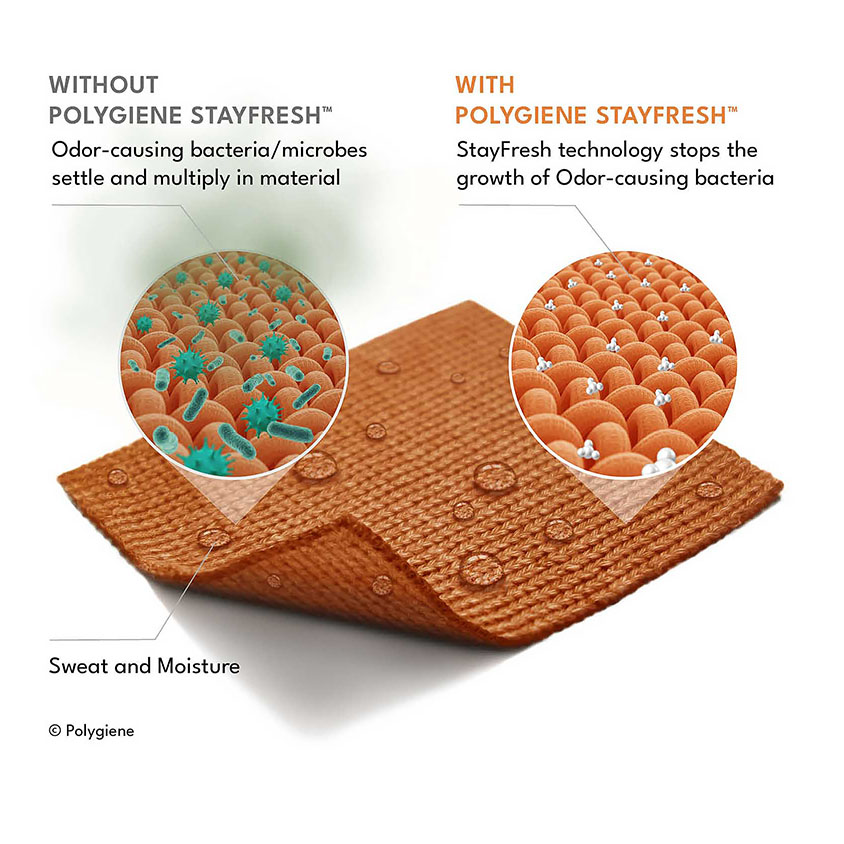 How it Works?
What is the treatment made of?
Does it have any environmental approvals?
What is the combination product and why is it the best solution?
Polygiene - STAYS FRESH TECHNOLOGY
Sourse: https://polygiene.com/stayfresh/
Fashion DIET
15
SUSTAINABILITY MEETS PERFORMANCE
THE SYMPATEX MEMBRANE
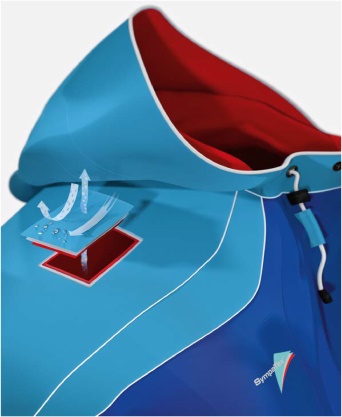 Source: https://omsight.com/product/omsight-bib-pants/
TOP PERFORMANCE
100 % waterproof
100 % windproof
Optimally breathable
Durable
Dynamic climate control
Very thin and high stretch poreless membrane
Extremely hard-wearing
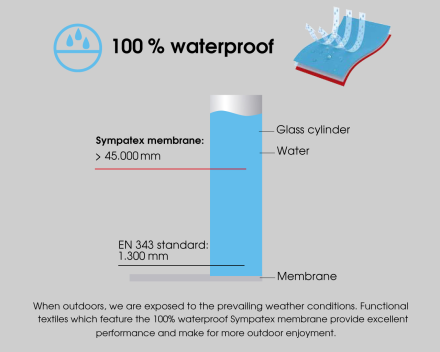 MAXIMUM ECOLOGY
100% climate neutral membrane
100% recyclable membrane
100% recyclable and recycled laminates
STANDARD 100 by OEKO-TEX® certified, bluesign® approved
PTFE-free and PFC-free membranes and laminates
Fluorocarbon-free treatments
Laminates with a completely balanced carbon footprint
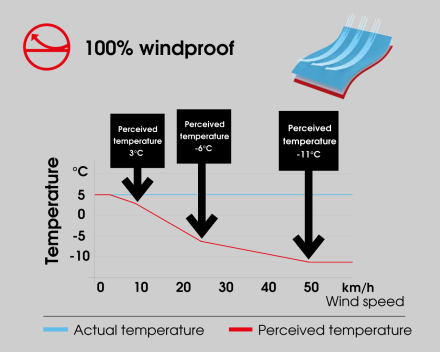 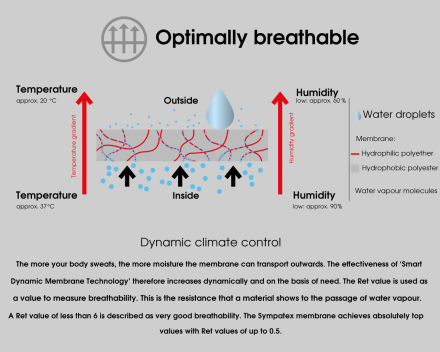 Fashion DIET
16
THE SYMPATEX MEMBRANE
A 3-layer construction developed to keep wind, water and dirt out while maintaining high breathability.
Technology: The special 3-layer-laminate is made from 100% organic cotton interlock jersey in combination with bluesign proved compact (poreless) hydrophilic membrane - 100% waterproof, optimal breathable - oxygen and water vapour permeable.
Source: https://omsight.com/product/omsight-bib-pants/
Fashion DIET
17
BENEFITS:
THE SYMPATEX MEMBRANE
touches the skin punctually in the form of foam points. 
creates an insulating air layer between the skin and the laminate
better moisture transport and breathability
Sympatex does not use any solvents for its technology.
The carbon footprint is also kept as low as possible
the high productivity
Guaranteed green - recyclable
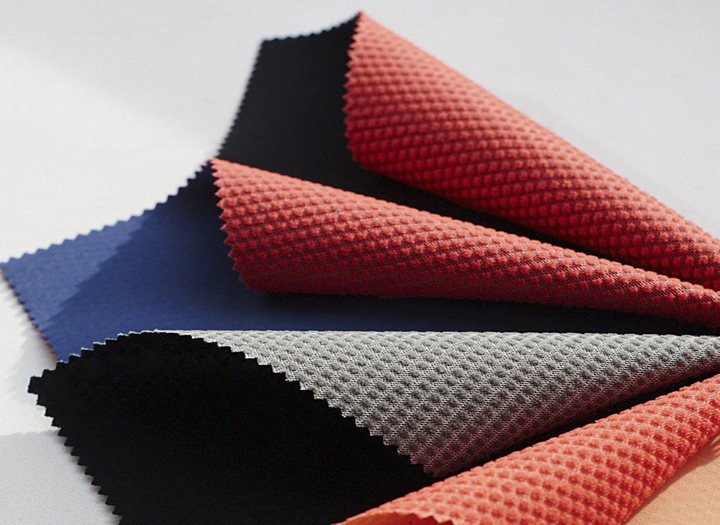 Source: https://www.ecotextile.com/2016122122507/materials-production-news/sympatex-to-launch-climate-neutral-membrane.html
18
Fashion DIET
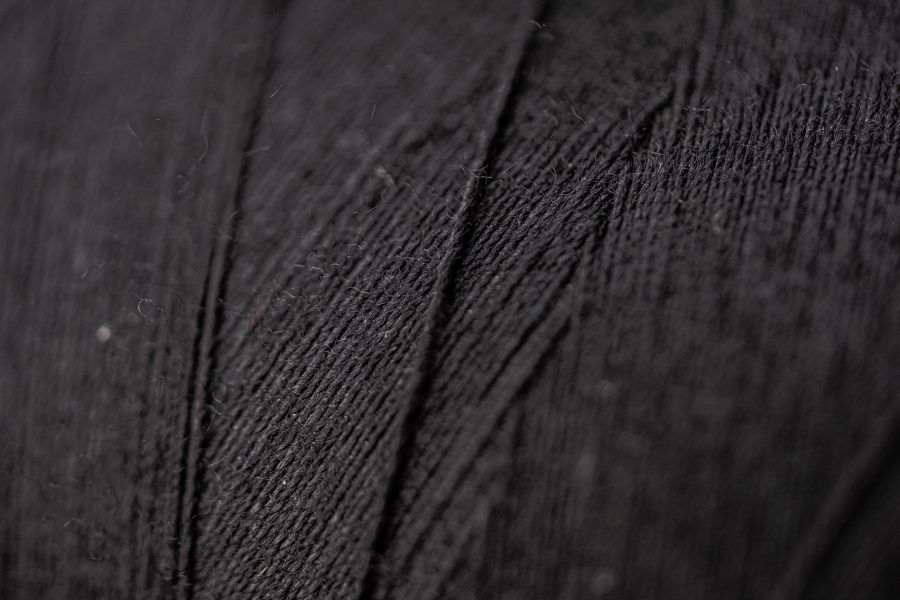 Sympatex is a type of functional textile developed by the German company SympaTex Technologies GmbH. This fabric was developed as an eco-friendly alternative to other functional fabrics, such as GORE-TEX, and like its main competitors, Sympatex serves the function of promoting breathability while remaining 100 percent waterproof.
Sympatex Fabric
The word “Sympatex” is a portmanteau of “sympathetic” and “textiles,” and this name is intended to evoke the eco-friendly benefits of this material.
The word “Sympatex” is a portmanteau of “sympathetic” and “textiles,” and this name is intended to evoke the eco-friendly benefits of this material.
Fashion DIET
19
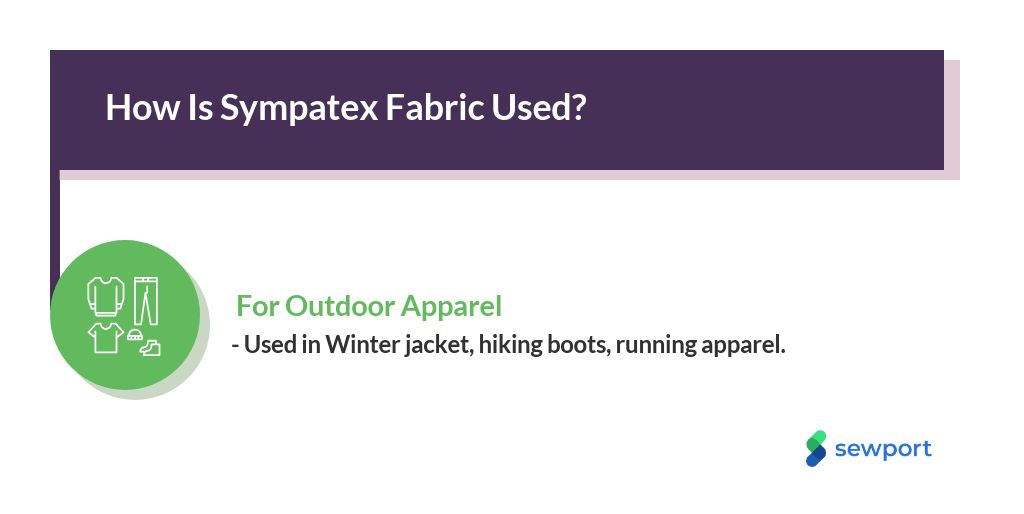 Fashion DIET
20
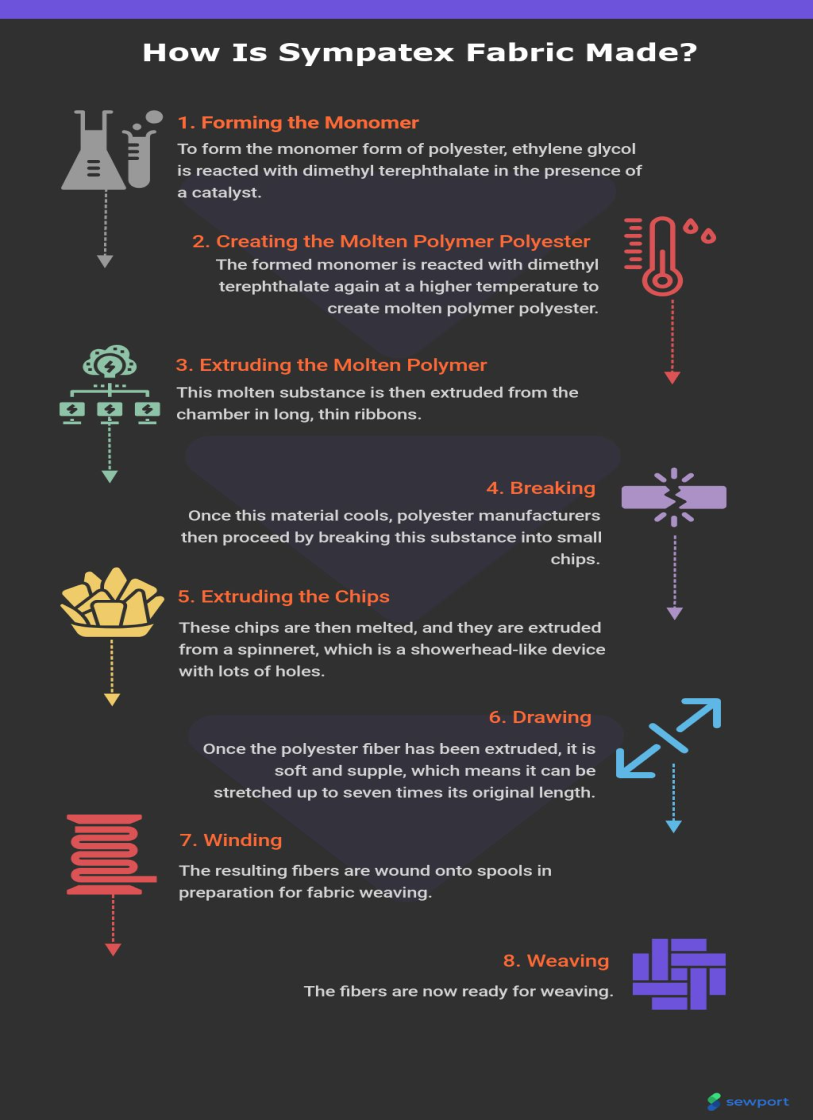 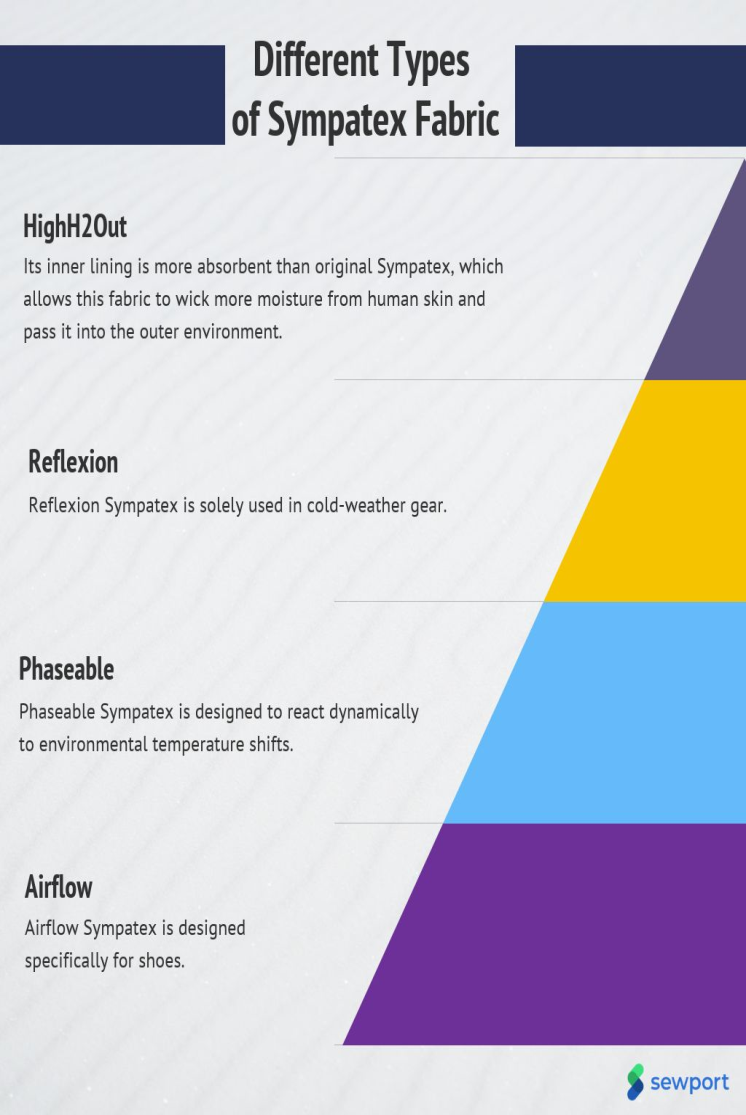 Source: https://sewport.com/fabrics-directory/sympatex-fabric
Fashion DIET
21
Sympatex partners with PUMA
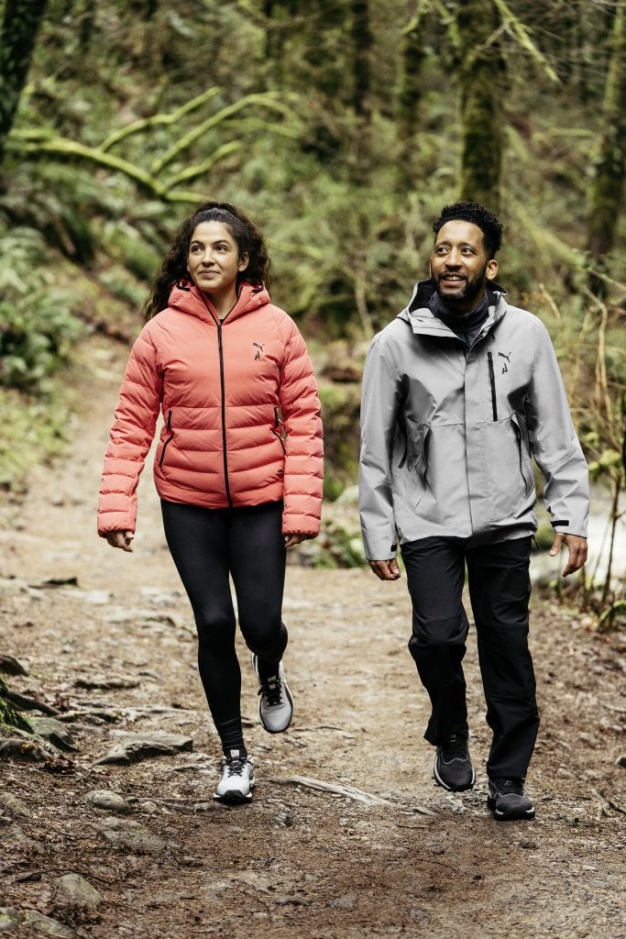 Innovative approach to recycled polyester-based materials
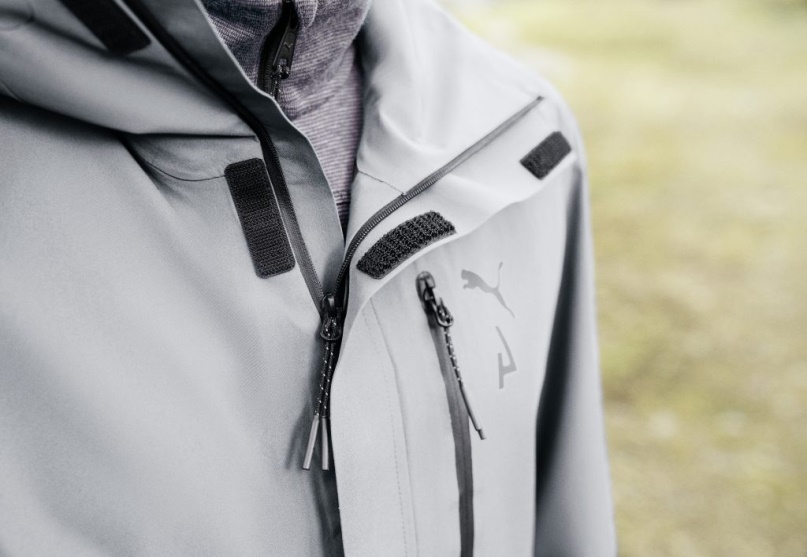 Source: https://www.scandinavianmind.com/news/sympatex-partners-with-puma-on-an-innovative-approach-to-recycled-polyester-based-materials
Fashion DIET
22
The functional apparel design process begins with :
ANALYSIS OF THE ANTICIPATED USER, AND  HE IDENTIFICATION OF THE PHYSICAL, EMOTIONAL, AND SITUATIONAL NEEDS OF THAT USER;
CLIMATE AND  OTHER HAZARDS IN THE ENVIRONMENT;
PHYSICAL NEEDS OF THE WEARER FOR MOVEMENT
CHOOSING VARIOUS ACCESSORIES TO BE CONNECTED TO THEM TO PERFORM THE DESIRED FUNCTIONS
CHOOSING ASSEMBLING TECHNOLOGIES SUCH AS STITCHING, WELDING AND BONDING, TOGETHER
Fashion DIET
23
Assembling Technologies
Functional garments, like conventional garments, are made up by joining several pattern pieces together. 
These pieces, in turn, are joined with accessories comprising membranes, linings, buttons, zippers, tapes and waddings, to create a composite garment. 
The quality of seam in terms of strength, flexibility, elasticity, appearance, comfort and permeability can have a significant effect on the quality and performance of the garment  assembly.
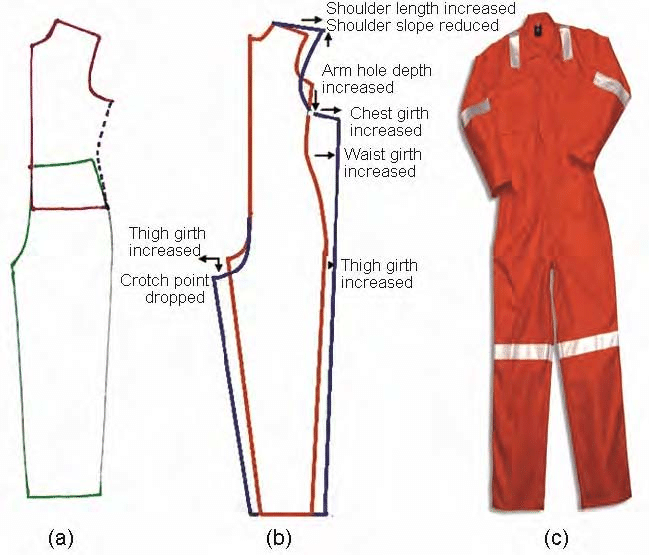 Jumpsuit block (a) made by joining the upper and lower body block, (b) pattern modification by addition of ease at critical body parts, and (c) finished garment
CC BY Noopur Anand (2011), source: https://www.researchgate.net/publication/
297514997_Pattern_engineering_and_functional_clothing
Fashion DIET
24
https://www.researchgate.net/profile/Noopur-Anand/publication/297514997/figure/fig3/AS:403888474738702@1473305924661/Jumpsuit-block-a-made-by-joining-the-upper-and-lower-body-block-b-pattern.png
[Speaker Notes: Noopur Anand. 2011. Indian Journal of Fibre and Textile Research 36 (4): 358-365]
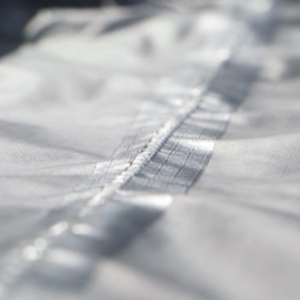 Choice of seam
The correct choice of seam is therefore critical in case of performance wear. Garment assembling technologies therefore include those that are used for joining fabric to fabric or those that join fabric to accessories. 
The most common and conventional method of joining fabrics is by sewing with needles and threads. These seams can be used in garments made from porous fabrics. 
Seam sealed  with tapes;
Sealed seam based on welding and bonding of layers;
Fully sealed seams.
Some newer methods of sewing being used to join technical 
textiles- one-sided sewing technologies such as blind-stitching.
Source: https://www.can-dotape.com/product-category/products/heat-seal-tapes/seam-tapes/
Fashion DIET
25
Conventional Sewing
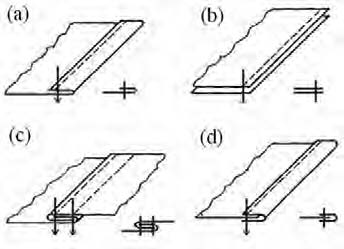 Figure shows the 2D and 3D representation of some   seams   as   per   British   standard,   as   shown above.   Garments   that   eventually   undergo   seam sealing operation, use superimposed or flat and fell seam,  as  these  are  among  the  strongest  and  most secure  seams.
Seam types (a) edge finishing EFa-1, (b) superimposed SSa-1, (c) lap felled LSc-1, and (d) bound BSa-1
CC BY Prabir Jana (2011), source: https://www.researchgate.net/publication/297687236_Assembling_technologies_for_functional_garments-An_overview
Fashion DIET
26
[Speaker Notes: Prabir Jana. 2011. Indian Journal of Fibre and Textile Research 36 (4): 380-387]
Conventional Sewing
Garments made with bulkier fabrics(like scuba diving suit) generally use 607 stitch type and butt seam or overlap seam as these yield some of the  flattest  seams  possible with good stretch and strength. The two fabric pieces are butted against each other, edge to edge. The stitch goes to and fro across the seam,  creating a  flat  stitch (Fig. 3).
The seam is without bulk and comfortable but slightly less strong than overlocked one due to formation of needle holes on either side of the seam. Cost of the seam can also be a consideration   in its choice. For example, Overlocked seams, though   strong and cheap to produce give a raised bead on the  inside of the garment which can be irritating in the armpit or crotch areas  of  close  fitted  garments.  The  seam  is  also  not watertight.
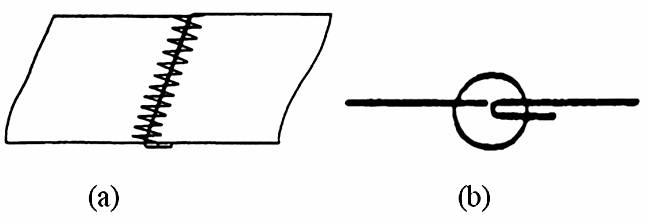 Butt seam FSb-1 (a) 2D view and (b) schematic
CC BY Prabir Jana (2011), source: https://www.researchgate.net/publication/297687236_Assembling_technologies_for_functional_garments-An_overview
Fashion DIET
27
[Speaker Notes: Prabir Jana. 2011. Indian Journal of Fibre and Textile Research 36 (4): 380-387]
Conventional Sewing
Stitch types are classified into 6 classes (100-600), depending on the configuration and the mechanism of entanglement  of  threads.
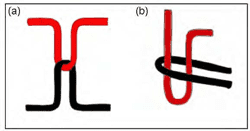 The  most  commonly  used stitch types are lock stitch (Class 300) and chain stitch (Class  400).  The  two  classes  differ  in  that,  the  lock stitch is formed by interlacement of the needle thread with  the  bottom  shuttle  thread,  while  chain  stitch  is based on inter-looping of the top with bottom thread (Fig.   4).
Other   important   classes   for   functional clothing  are  overlock  (Class  500)  or  top  and  bottom cover  stitch  (Class  600).  Blind  stitch  based  on  the principle of 103 stitch type is used to make one sided stitches (Fig. 5).
Lockstitch and chain stitch
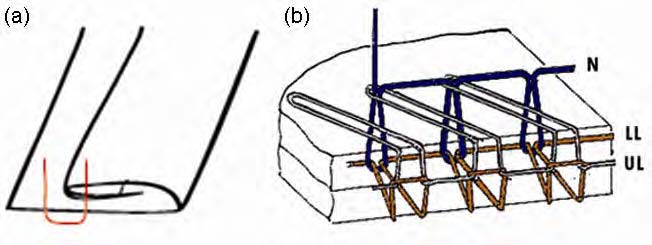 A curved needle of 25 mm radius is used  with  a  blind  looper  at  the  other  side  to  form chains at the back of material. As the needle does not puncture   the   material,   no   holes   are   introduced
Blind stitch and overlock stitch
Fashion DIET
28
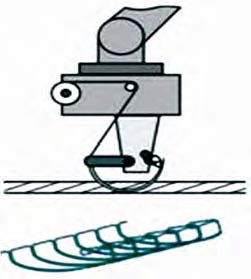 KSL blind-stitch mechanism and stitch architecture
CC BY Prabir Jana (2011), source: https://www.researchgate.net/publication/297687236_Assembling_technologies_for_functional_garments-An_overview
Fashion DIET
29
[Speaker Notes: Prabir Jana. 2011. Indian Journal of Fibre and Textile Research 36 (4): 380-387]
Seam Sealing
Conventional   stitched  seams  have  small   needle holes, these seams can be sealed and made water and
wind   proof   by   taping.   Fabrics   which   have   been ultrasonically or laser cut and sealed are also taped for reinforcement   and   a   smooth   comfortable   finish.
Typical applications of sealed seams include outdoor gear  (skiing,  hiking,  climbing,  marine  and  fishing gear),  sports  wear,  diving  suits,  military  gear  and hazardous material suits.
Fashion DIET
30
Seam Sealing
Principle of Seam Sealing
Seam  sealing  tape  has  a  thermoplastic  adhesive
coating  on  one  side.  Hot  air  at  precisely  controlled temperature is applied to the hot melt adhesive which is activated. In the activated form, the tape is applied on  the  fabric  seam  under  pressure.  On  cooling,  a strong bond is formed between the tape and the seam which prevents wind or  water  from penetrating, thus making the assembly waterproof.
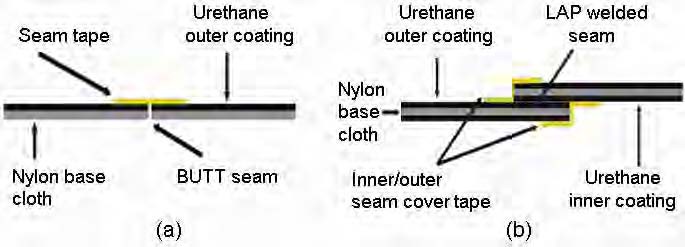 Butt seam with tape, and overlap seam with tape
CC BY Prabir Jana (2011), source: https://www.researchgate.net/publication/297687236_Assembling_technologies_for_functional_garments-An_overview
Fashion DIET
31
[Speaker Notes: Prabir Jana. 2011. Indian Journal of Fibre and Textile Research 36 (4): 380-387]
Welding Technology
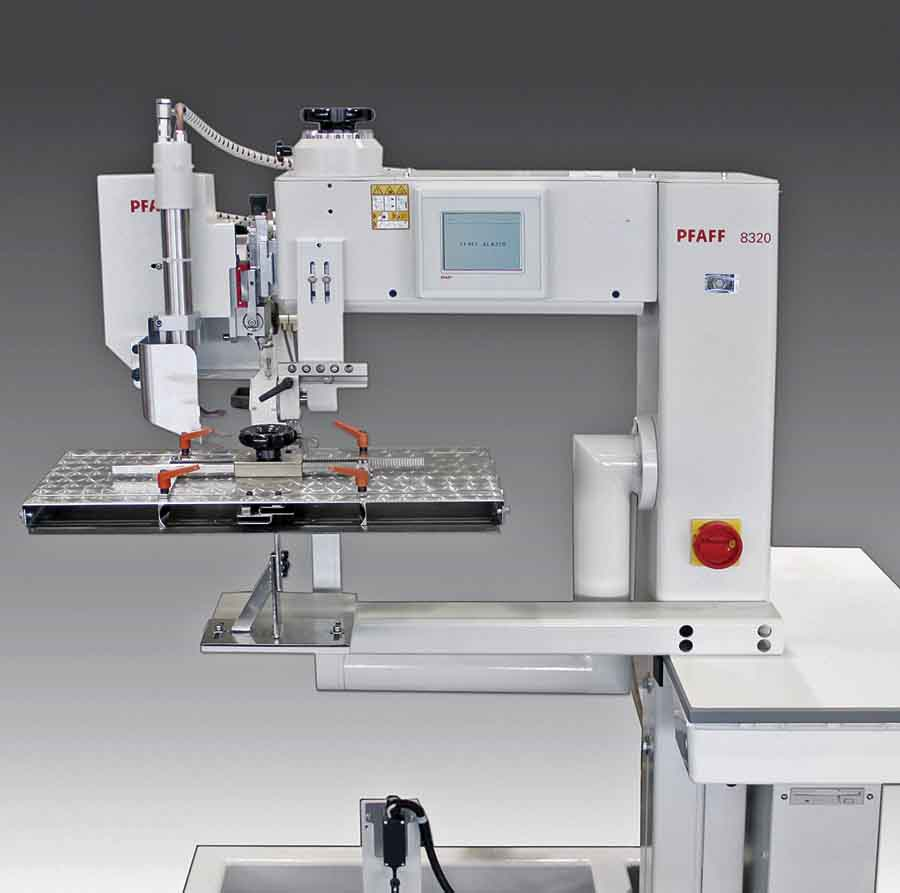 The term welding refers to the thermal bonding and sealing of seams in knitted, woven, and nonwoven thermoplastic materials without adhesives, chemical binders, staples, needle, or thread. The three principles for welding are heat, speed, and pressure.
The precise combination of these principles allows one to achieve a properly welded seam in thermoplastic materials either by point bonding of fabric or continuous sealing of film. The efficiency of welding of a woven fabric is affected by yarn density, thermoplastic content, tightness of weave and uniformity of material thickness while the random orientation of fibres in  nonwovens gives them excellent  bond  strength. In knits, the style and elasticity of construction affect the bond strength.
Source: ttps://apparelresources.com/technology-news/manufacturing-tech/stitchless-fabric-joining-the-beginning-of-a-new-chapter/
Fashion DIET
32
Hot Air Fabric Welding
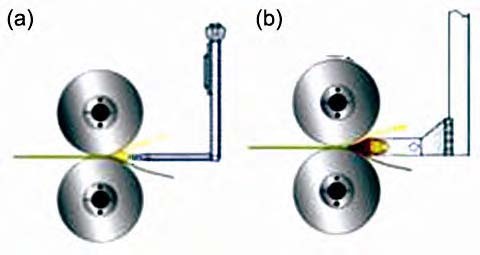 Hot air welding is used to thermally bond (melt) foils and textiles. In this method, a hot air nozzle is used to deliver heat.  The machine is equipped with a pneumatic tape cutter, a temporized tape feeding system and an electronic temperature control regulator with digital display to allow the monitoring of working temperature. Fabric transport is provided by two rollers, speed and pressure of rollers is controlled by specific electronic/pneumatic device and can be adjusted to cope with all different fabric types and thicknesses.
(a) Hot air welding, and (b) hot wedge welding 
Source: http://www.weldmaster.com
Fashion DIET
33
Hot Wedge Fabric Welding
In hot wedge welding, a small metal wedge is used to deliver heat to the fabric immediately before it passes between the drive wheels where pressure is applied to seal the fabric together. 
PFAFF 8320-010 is a highly sophisticated programmable fabric joining hot-wedge welding equipment. Equipped with a touch screen, it allows electronic control of all parameters with 100% accuracy. An integrated control board monitors the sealing temperature, air volume, sealing power and he two motors for controlling the speed of the top and bottom rollers.
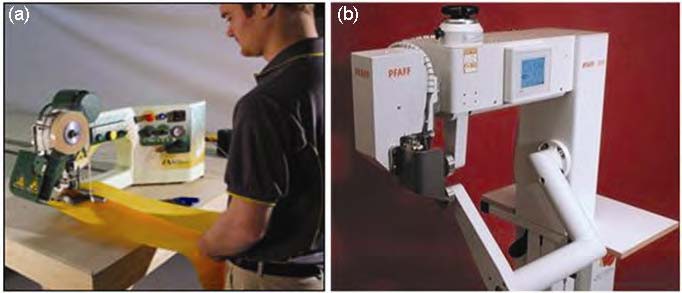 T3 from Miller Weldmaster, Source:  http://www.weldmaster.com
 PFAFF 8320-010 hotwedge welding, Source: http://www.pfaff-industrial.de
Fashion DIET
34
Ultrasonic Welding
What is it used for?
What is the technology?
What are the advantages?
Fashion DIET
35
Ultrasonic Welding machine
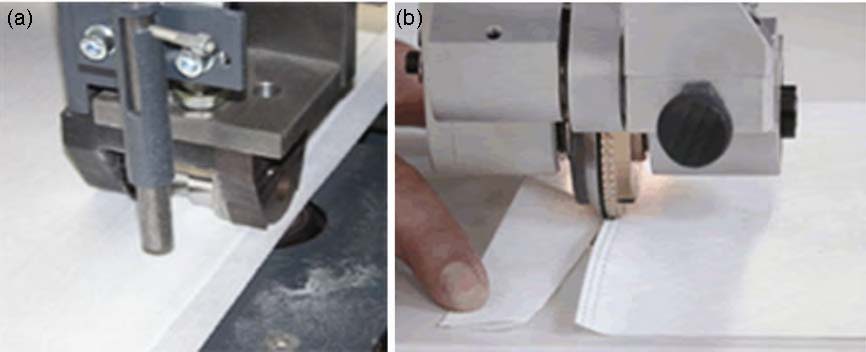 plunge welding, source:http://www.belsonic-machines.com 
 continuous welding, source:http://www.pfaff-industrial.com
Fashion DIET
36
Laser Welding
Control of melt volume and hence seam flexibility
Sealed seams in one operation, avoiding use of tapes - curved seams become possible
Potential for high speed seaming and automation
A novel appearance to the seam - new design opportunities
Welding may be achieved through several layers, so closed products with internal welded structures are possible
The process is suitable for automation
This process is based on the knowledge that most polymeric materials transmit near infrared wavelengths. Thus, there is a need to introduce an IR absorber at the interface between the materials to be fused.
The beneficial features of the process include:
Fashion DIET
37
Laser Welding Machine
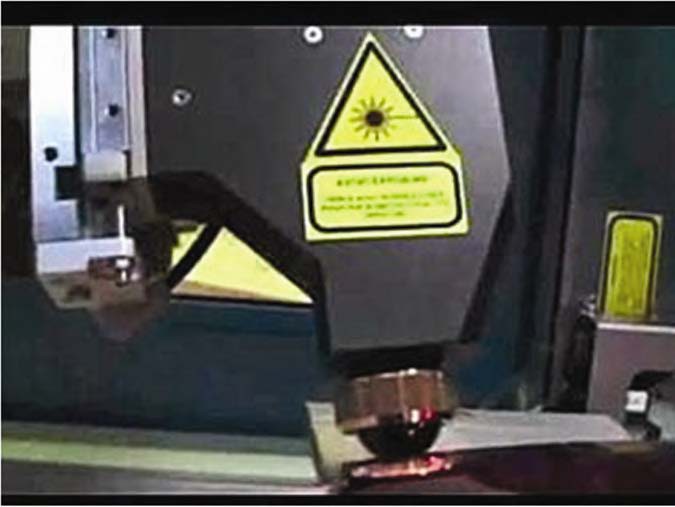 [Source: http://www.leister.com
Fashion DIET
38
Radio Frequency Welding
Radio frequency or high frequency welding is a proprietary plastics welding technology that enables sealing of polyethylene, polypropylene and nearly any low-loss polymer or phthalate-free material. 
This technology is ideal for manufacturers needing to transition away from PVC or polyurethane for ecological, financial or regulatory reasons. 
This technology works in 27.12 MHz (+/- 5%) frequency range. Hot air, hot wedge, and ultrasonic welding are generally categorized as rotary welding, where the fabric moves continuously through the machine while it is being welded. 
Radio frequency welders are a stamping type machine similar to plunge ultrasonic machines. The fabric pieces don’t move but are held in place while they are being welded. 
Advantages of radio frequency welding are opportunities for cost savings, increased product performance, great versatility in the selection of plastics materials, and meeting of regulatory and environmental standards.
Fashion DIET
39
Impact Welding
There are other lesser known welding technologies available like impact welding technologies which are still at experimental stage and their use as of now is restricted to non-apparel applications. 
In impact welding, pressure is applied to the seam area by two impulse-heating bars. Heat is created by pulsing energy through the heating element in the top and bottom bars for the duration of the weld. 
After a set weld time is completed, liquid is flushed through the bars to allow a cool down cycle, helping eliminate wrinkles.
40
Fashion DIET
Bonding Technology
Bonding technology is different from welding in the sense that while welding is based on thermal bonding, the former is based on chemical or liquid glue bonding. It uses an adhesive between two layers of materials and bonding occurs through the effect of heat, pressure and moisture. 
Depending on the type of textile to be welded, different types of adhesives such as hot-melt adhesives and spray glues are also used in some systems. Sufficient adhesion between the textile surfaces is important for durability. 
This technology is also used to seal the insertion holes made by the needles. 
Applications are mainly in medical  use garments, protective clothing and sportswear.
Fashion DIET
41
Joining Fabric to Accessories
Automatic cutting of zipper tapes and hook-n-loop fasteners from a roll can be done by programming the length and loading into the holding clamp. The operator loads the garment over the pre-positioned tape, which is underneath the garment. After the initial start, the rest of the sewing is fully automatic.
Zippers and fasteners can be attached to fabric by ultrasonic welding with a seam structure according to customer's requirements. Ultrasonic bonding with special adhesive tapes or coated elastic tapes can also be done. Some manufacturers use spot welding with ultrasonic machines.
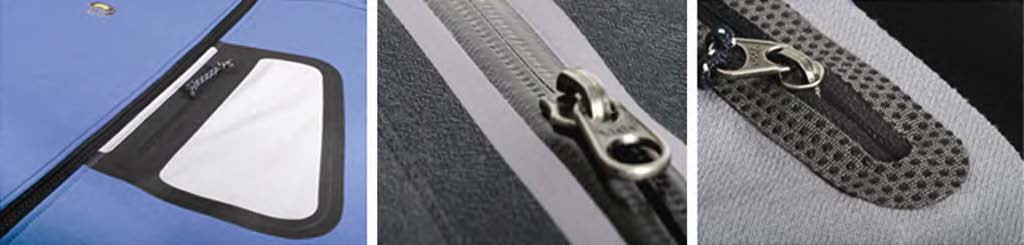 Seam less taping of pockets and zippers
Sourrce:www.hh.com.hk
Fashion DIET
42
Attaching Labels and Logos
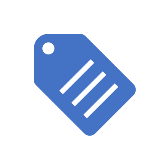 Thermal welding is used to attach thermoplastic labels on garments. For seam free labels, the label is directly printed on the fabric by thermal transfer printing. Logos and other design details can be incorporated by flock printing technique.
Fashion DIET
43
Combining of natural and synthetic materials in apparel products caused problems with material recovery, reuse, recycling, or composting at the end of product life
Design for disassembly
The concept of design for disassembly was first established during the 1970s
In the past few decades, environmental pollution and resource depletion have gained public awareness, and product lifecycle analysis has become more and more important in industry of all kinds.
Because product materials have a significant recycled value only when they can be divided into clean, separate types, interest in design for disassembly has been growing.
Fashion DIET
44
Design for disassembly
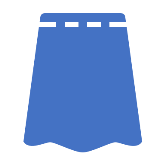 Within the area of apparel design, natural textile fibers are typically classified as biological nutrients, meaning they can biodegrade, and synthetic fibers are typically technical nutrients that can be recycled through industry. Though it is possible to use 100 percent biological nutrients, e.g. cotton yarns to produce children’s knitwear, most apparel products use a combination of different materials.
To design an eco-friendly product in which both biological and technical nutrients are used, McDonough and Braungart (2002) suggested the concept of “design for disassembly” as a strategy for aiding material recovery, reuse, recycling, or composting. Products that are designed for disassembly are easily broken down into their separate biological and technical nutrients.
Fashion DIET
45
The design of a man’s jacket
Basic notch/lapel collar
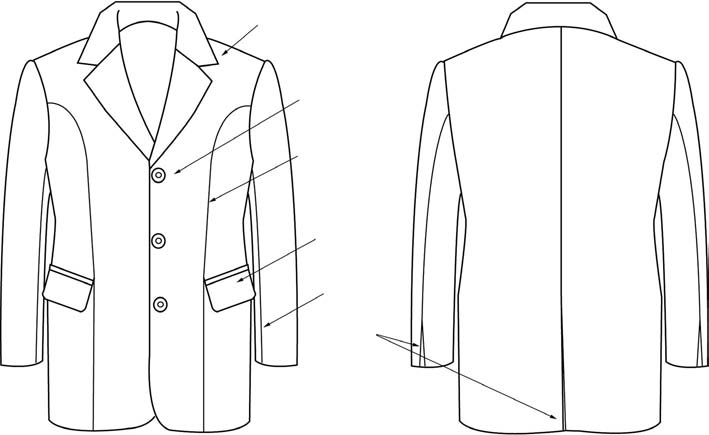 The researchers purchased three used men’s blazers of different brands and examined them to identify the traditional construction process of a jacket and the obstacles that make it difficult to disassemble. 
Each of the three blazers had a similar design with the basic notch/lapel collar; three button closure; armhole princess line; welt pocket with flat, two- piece sleeve; and vent at the end of sleeve and center back, as shown in Figure 1.
3 buttons
Armhole
princless line
Welt pocket with flap
Two piece sleeve
Vent
CC BY Hae Jin Gam et al. (2011), source: 
https://www.researchgate.net/publication/233627271
Fashion DIET
46
[Speaker Notes: Hae Jin Gam et al. 2011. International Journal of Clothing Science and Technology 23 (2-3): 83-94]
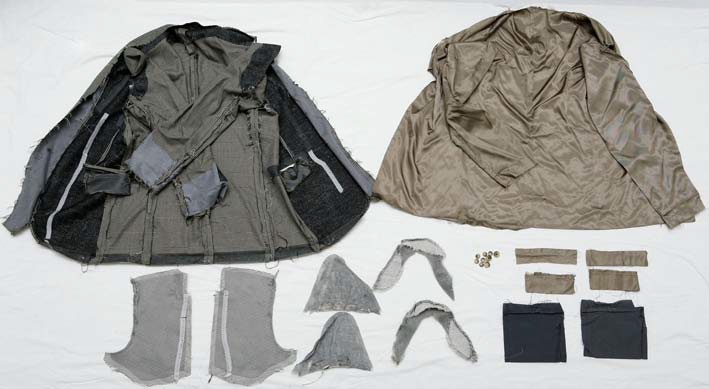 1
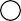 2
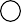 5
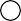 6
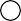 7
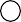 4
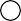 3
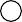 8
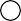 Components after  disassembling aconventional man’s jacket
1 - outer shell ; 2- lining ; 3 -chest pieces; 4- shoulder pads ;5 -sleeve headers; 6  - buttons; 7 -pocking facing ; 8 -pocket lining.
 Contaminated parts: 1 - front bodice, lapel, collar, bodice hem, sleeve hem, flaps were contaminated by fusible interfacing; 3 - two layers of interfacing used adhesive and they are different fabrics; 4- two layers were attached with adhesive to the pad; 5 - Two of three layers used adhesive
CC BY Hae Jin Gam et al. (2011), source: 
https://www.researchgate.net/publication/233627271
Fashion DIET
47
[Speaker Notes: Hae Jin Gam et al. 2011. International Journal of Clothing Science and Technology 23 (2-3): 83-94]
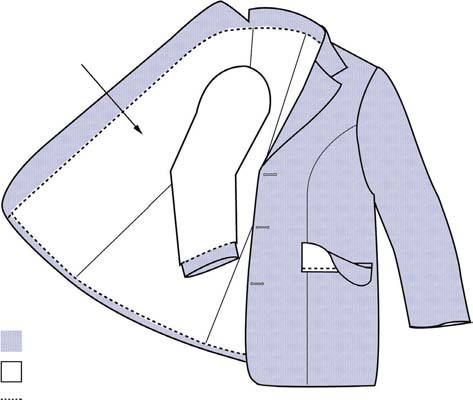 Inside of jacket
Outer shell
Lining
Outer shell and lining assembly place
Design for disassembly man’s jacket
In this design, the only points at which biological and technical nutrients are joined are the sewing lines between the outer shell and lining (dotted lines in Figure 3). Organic cotton threads were used to sew the outer shell and lining together. The design for disassembly focused on the easy separation of the outer shell and lining, while maintaining a wearable product during use.
CC BY Hae Jin Gam et al. (2011), source: 
https://www.researchgate.net/publication/233627271
Fashion DIET
48
[Speaker Notes: Hae Jin Gam et al. 2011. International Journal of Clothing Science and Technology 23 (2-3): 83-94]
Blind stitches to replace fusible interfacing
To avoid material contamination and maintain the biological nutrient nature of the wool fabric, interfacing had to be removed from the design. At first, the omission of the interfacing made the collar and lapel have an unfinished appearance. This problem was solved by using blind stitches under the collar and on the backside of the lapel. Figure 4 shows that blind stitches can give the collar and lapel a crisp finished appearance without interfacing. Organic cotton threads were used in the blind stitches and a mixture of organic cotton and wool does not change the biological nutrient nature of the material.
Note: Black color thread in the left image was used for visibility
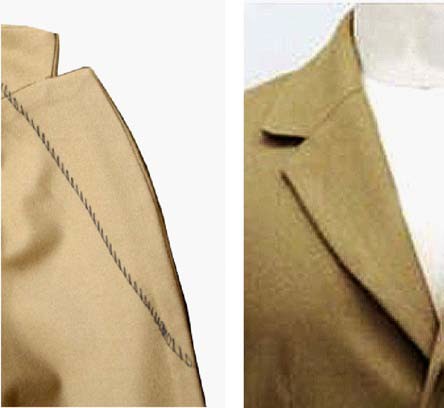 Blind stitches to replace
fusible interfacing
CC BY Hae Jin Gam et al. (2011), source: 
https://www.researchgate.net/publication/233627271
Fashion DIET
49
[Speaker Notes: Hae Jin Gam et al. 2011. International Journal of Clothing Science and Technology 23 (2-3): 83-94]
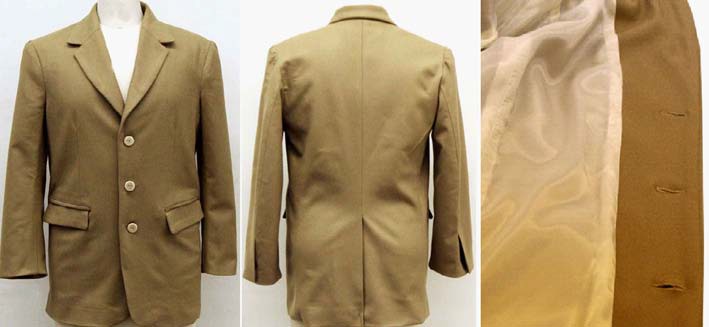 CC BY Hae Jin Gam et al. (2011), source: https://www.researchgate.net/publication/233627271
To avoid material contamination, organic cotton threads were used to make the three button holes and sew three Tagua buttons to the wool fabric in the front of the jacket. Owing to the thickness of the wool flannel fabric, the assembly method of the pockets had to be adjusted, and the flap of the pocket had to be lengthened for an improved appearance. Blind stitches were used under the collar and on the backside of the lapel to replace fusible interfacing. Finally, the outer shell and lining were sewn together using organic cotton thread. The finished jacket is shown in figure.
The design for disassembly man’s jacket
Fashion DIET
50
Disassembly process
CC BY Hae Jin Gam et al. (2011), source: https://www.researchgate.net/publication/233627271
Fashion DIET
51
[Speaker Notes: Hae Jin Gam et al. 2011. International Journal of Clothing Science and Technology 23 (2-3): 83-94]
Components after disassembling the jacket
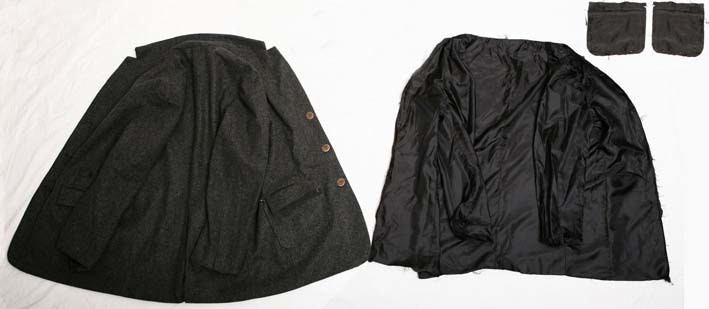 Left – biological nutrients (wool fabrics, organic cotton threads, tagua buttons); 
Right – technical nutrients (polyester fabrics, polyester threads)
CC BY Hae Jin Gam et al. (2011), source: https://www.researchgate.net/publication/233627271
Fashion DIET
52
[Speaker Notes: Hae Jin Gam et al. 2011. International Journal of Clothing Science and Technology 23 (2-3): 83-94]
Purpose - The combination of natural and synthetic materials in clothing products has caused problems with material recovery, reuse, recycling or composting at the end of the product's life.
Design/Methodology/Approach – After analyzing men's jackets on the market and identifying barriers to disassembly, a design and construction of a men's jacket that can be easily disassembled was presented. Deconstructed jacket design focuses on material selection, jacket design, and stitching evaluation and selection. Disassembly time was also measured.
Fashion DIET
53
Findings - Minimizing the variety of materials and sewing similar materials together where possible, replacing the fusible link with blind seams for hemming under the collar and on the back of the lapel and using a suitable low-density stitch to sew the wool outer shell and polyester lining together can make the jacket disassemble easily into a compostable outer shell and recyclable lining within 1.5 min.
Originality/Value – This research provided a pilot study demonstration of applying 'design for disassembly' in apparel design and construction. Findings can be used in different garments products that help reduce environmental pollution and resource depletion issues associated with clothing production.
Fashion DIET
54
Conclusion
The presented clothing technologies for the sustainable production of sportswear can be seen as examples of new ideas for creating technologies and realizing new slow fashion designs with a minimal footprint on the environment.
Fashion DIET
55
References and Further Reading
Otero, M. , Pastor, A. , Portela, J. M., Viguera, J. L., and Huerta, M. (2011). Methods of Analysis for a Sustainable Production System, Climate Change - Research and Technology for Adaptation and Mitigation, InTech. http://www.intechopen.com/books/climate-changeresearch-and-technology-for-adaptation-and-mitigation/methods-of-analysis-for-a-sustainable-productionsystem 
Sewport Support Team (2023). What is Sympatex Fabric: Properties, How its Made and Where. Sewport. https://sewport.com/fabrics-directory/sympatex-fabric
Blackburn, R., ed. (2015). Sustainable Apparel: Production, Processing and Recycling. Woodhead Publishing Series in Textiles
Fashion DIET
56
References and Further Reading
Gam, H., Cao, H., Bennett, J., Helmkamp, C. (2021). Application of design for disassembly in men's jacket: A study on sustainable apparel design. International Journal of Clothing Science and Technology 23 (2-3): 83-94 
Penkova, M., Pantulova, M. (2018). Innovative technologies in the manufacture of sport-functional clothing. Proc. of 27th International Conference for Young Scientists “Management and Quality”, Yambol, Bulgaria: 1-5
Jana, Pr. (2011). Assembling technologies for functional garments — An overview. Indian Journal of Fibre & Textile Research 36 (4): 380-387
Anand, N. (2011). Pattern engineering and functional clothing. Indian Journal of Fibre & Textile Research 36 (4): 358-365
Rosen, M., Kishawy, H. (2012). Sustainable Manufacturing and Design: Concepts, Practices and Needs. Sustainability 4 (2): 154-174
Fashion DIET
57
Contacts
Faculty of Technics and Technologies of Yambol,
Trakia University of Stara Zagora, Bulgaria

Assoc. Prof. Dr. Diana Balabanova
e-mail: diana.balabanova@trakia-uni.bg
Fashion DIET
58